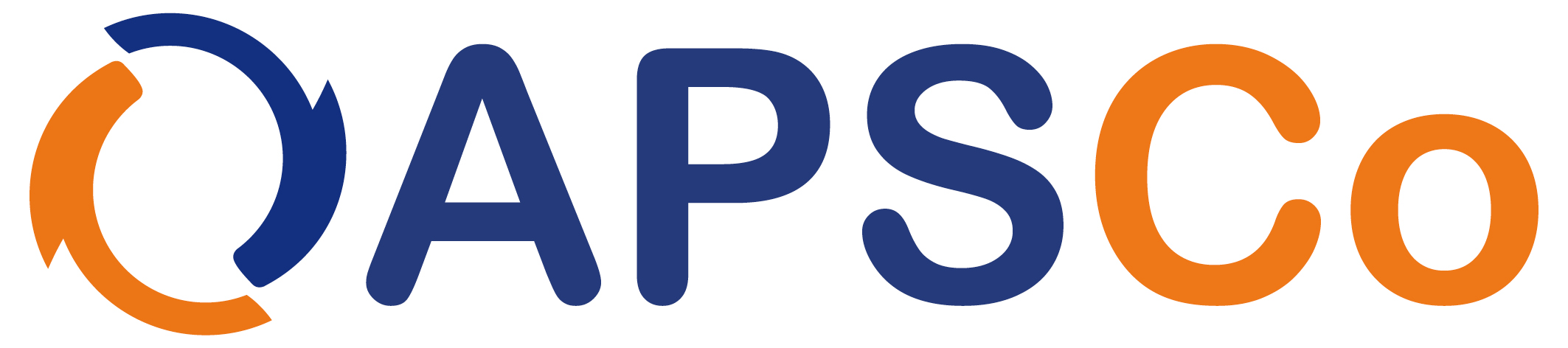 GDPR – What You Need to Know
For the internal use of APSCo members and affiliates only
[Speaker Notes: We have added some notes to assist you with your delivery of this presentation.  The presenter should have a thorough understanding of GDPR, they must have read our FAQs on the toolkit and they should have a detailed understanding of how GDPR will be implemented in their business.  These slides and notes are provided solely for the use of APSCo members.  They provide legal guidance only and do not replace bespoke legal advice and support. Details of our legal affiliates are available on www.apsco.org.   The law referred to in the slides and notes is accurate at the time of drafting V1 May 2018 to the best of our knowledge. These slides do contain commercial commentary which is provided for information only.  The presentation is a high level, commercially focused presentation for your staff.  It is not intended to guide directors in their strategic response and risk management approach to GDPR.  Many APSCo member events have included presentations from our legal affiliates intended to guide the strategy of our members and we will continue to include GDPR on our agendas during 2018.
It is intended that you insert your own slides into the presentation, providing more information to your staff on how you are implementing GDPR and changing your processes, record keeping and behaviours.]
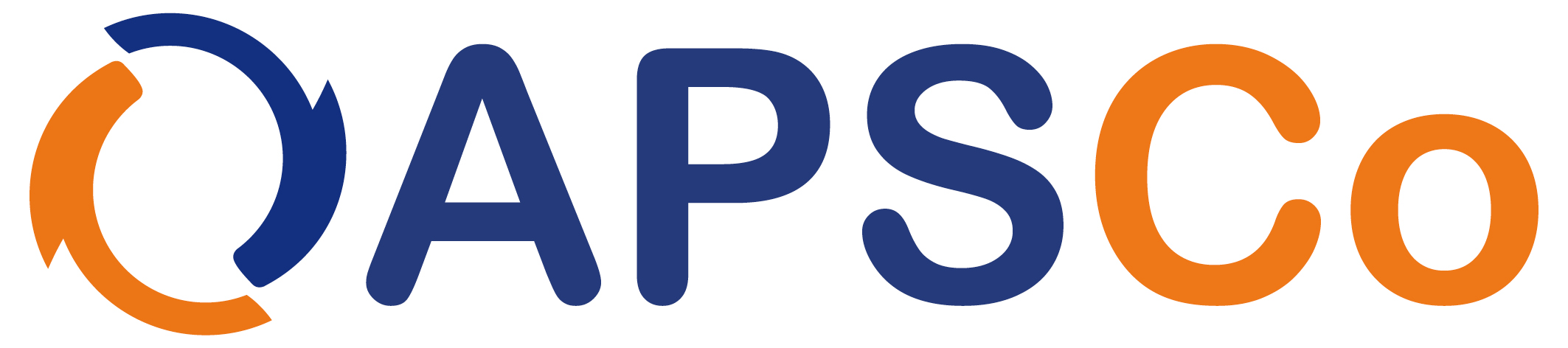 Agenda
What is the GDPR
Understanding the Basics
Your personal data
Collecting personal data
Impact on our database
How we use personal data
Data retention
Relationships with our supply chain
Our Records
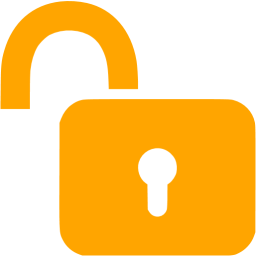 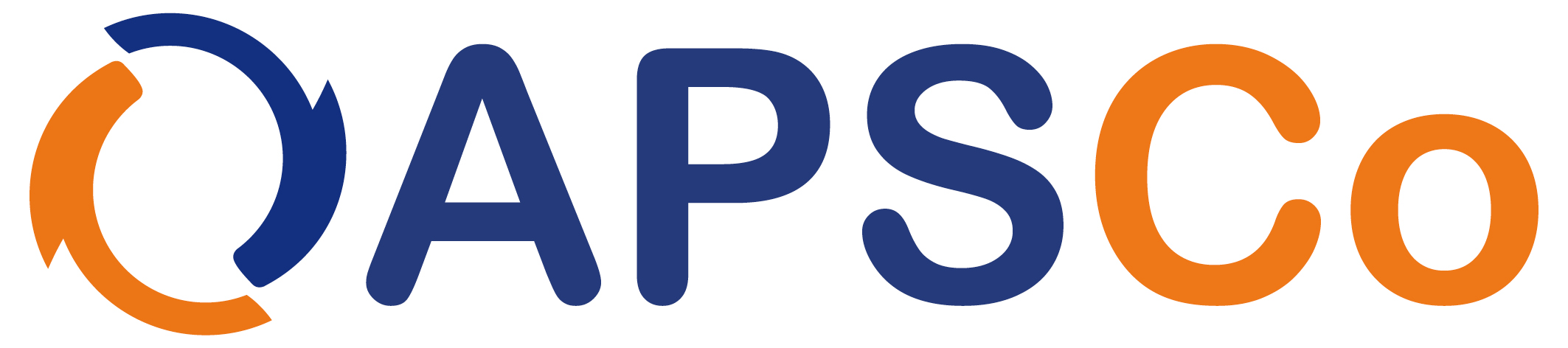 General Data Protection Regulations
GDPR Implementation: 25th May 2018
Data Protection Bill supplements the GDPR in the UK
EU wide and covers business outside EU delivering goods and services into the EU
GDPR will be incorporated post Brexit by European Union (Withdrawal) Bill before Parliament
Its all about protecting you and your personal data ..on Facebook, Google, Fitbits
[Speaker Notes: GDPR comes into force on 25th May 2018.  There is a Data Protection Bill currently going through Parliament which supplements the GDPR in areas where decision have been  left to each country or in areas not covered by the GDPR (e.g. National Security).  There is also the Privacy and Electronic Communications Regulations 2003 which govern online and other forms of electronic marketing is also relevant – this is the law around unsubscribe and consent to market to individuals. From 25th may 2018 GDPR level consent will be needed.  There is a new PECR directive currently being negotiated at EU level – its implementation has been delayed to later this year, earlier next.  From a Brexit perspective, during any transition period there will be little change but post that we will be a third country of some kind outside of the EU regime.  We will need to comply with EU regulation if we deliver goods and services into the EU.  The main priorities for the ICO are controlling the use of personal data, often sensitive data, by international online service providers such as Amazon and Facebook, cyber security and protection from cyber attack and data theft and unacceptable behaviour such as automated calling to millions of consumers.]
GDPR - the Headlines
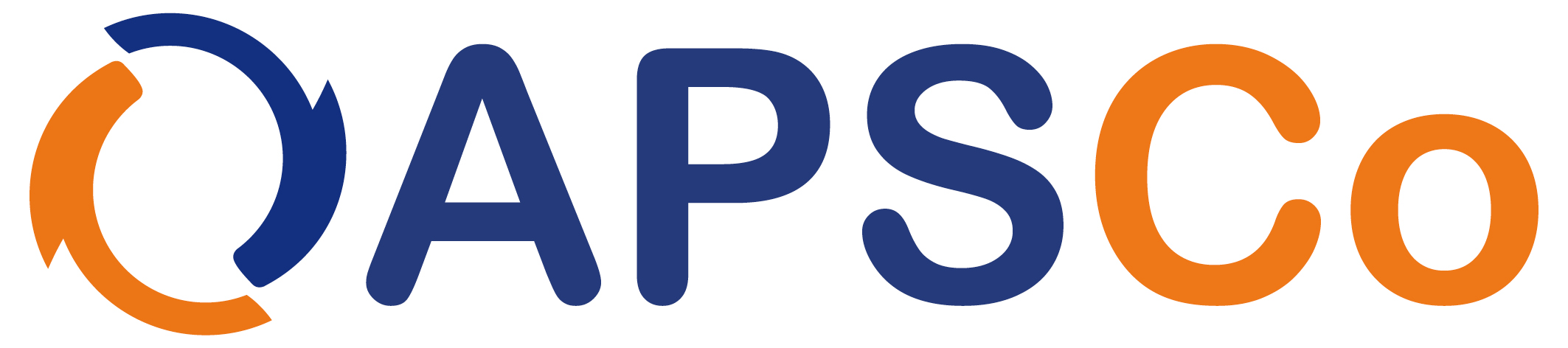 Hefty fines of up to 4% of global turnover or €20M whichever the higher
Strict Liability for data breaches – the importance of cyber security and controls over your employees’ activities
72 hours to report a data breach
Protected Data Protection Officer Role
Individuals’ Rights strengthened
[Speaker Notes: This is an increase from a maximum of £500,000.  The ICO wants to see responsible corporate behaviour.  Noone expects 100% compliance by 25th May 2018 but documenting your GDPR decision making and process changes is absolutely critical as is training staff.   Not all breaches have to be reported to the ICO – all companies have breaches – putting the wrong email address on an email – the ICO recommends switching off the auto populate function on the address field of outlook, and this is certainly sensible for critical functions such as payroll.  However, all breaches must be reported to your DPO / Data Manager and consideration given to whether it is reportable.  You must have in place a Data Breach Team and they must understand their duties and responsibilities and perhaps have some practice sessions on handling a breach situation.
 Extent of data loss, likely impact and sensitivity of data lost should be taken into consideration.  You should take legal advice before deciding not to notify.  Individuals should be told fi the breach is likely to result in a high risk to the rights and freedoms of the data subject.  If you have appointed a DPO then you should explain who they are, their duties and responsibilities.  Otherwise explain who “owns” DP and the DP team and responsibilities. 
Individuals have new rights and your staff should at least understand what they are and how to recognize them and escalate them up the chain.]
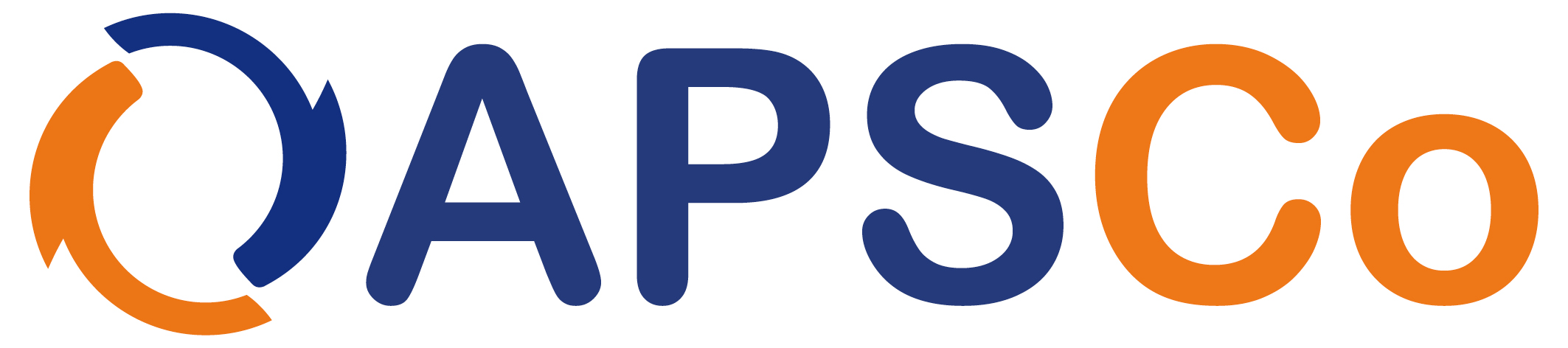 What is Personal Data –Remember the Basics
Personal data – relates to an identifiable individual 
 Transparency and Fair Processing – data adequate, relevant, accurate, kept for no longer than absolutely necessary, safe and secure
 Legitimate and Lawful Reason to Process – consent, in relation to a contract or proposed contract, legitimate business interest, legal obligation
 GDPR Consent – freely given, specific, informed, unambiguous, right to withdraw  e.g. a right to represent
 Legitimate business interest test: balancing our commercial interests with the rights of the data subject
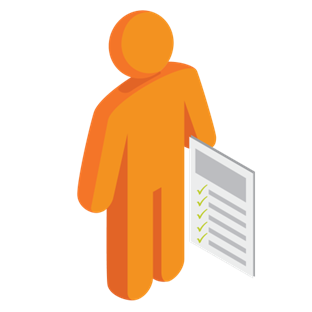 [Speaker Notes: Not all business data is personal data.  The presenter should be familiar with the decisions taken on lawful processing in their business. We suggest you insert a slide here explaining what legal bases you are relying and provide more information on your legitimate business interests across your business units and different business activities.  This can be at a high level.  Please refer to our FAQs for more background information on the lawful grounds for processing.]
The Challenge Broken Down – What could Compliance Look Like?
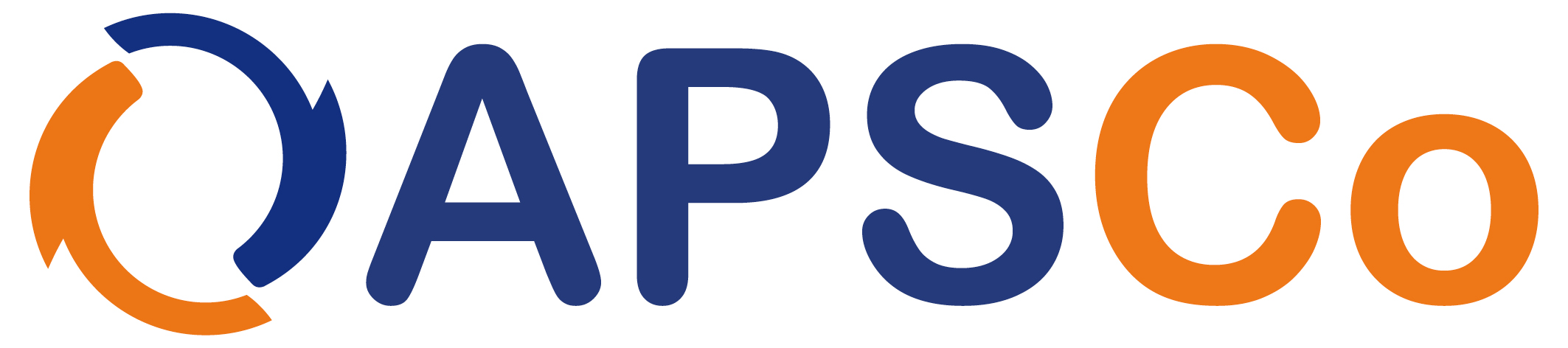 Governance – Board level control and oversight, data protection owner and team, employee awareness and behaviour
Treat personal data with respect, understand confidentiality and cyber security –recognise data breaches and individual rights request, every member of staff is responsible, use technology responsibly, follow company rules
Manage personal data: how we collect it, how we use it, how long we keep it for, access and retention on a “as needed” basis
[Speaker Notes: You should insert a slide explaining your data protection team, summarise the steps you’ve taken so far and what you plan to do.]
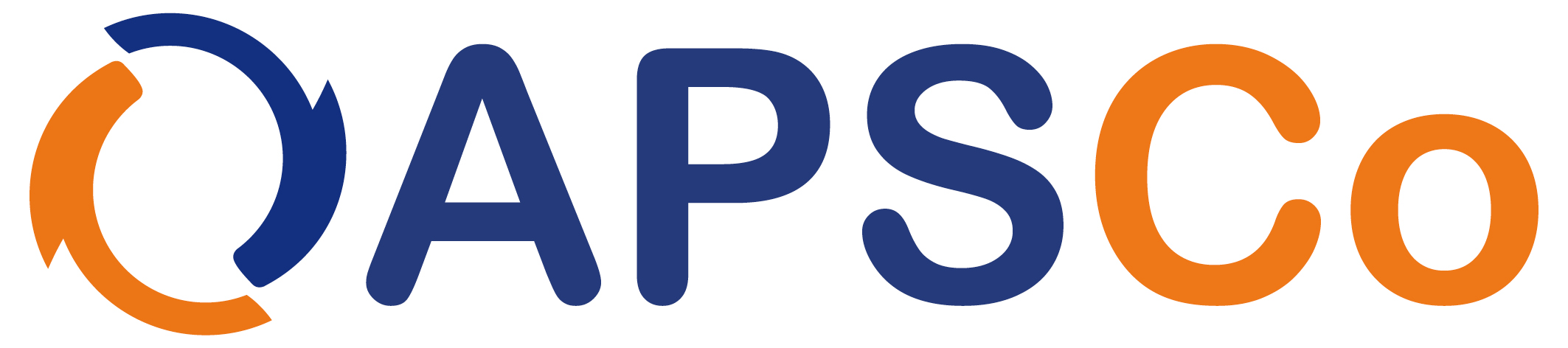 Your Personal Data
Consent is no longer the basis on which we will hold and process your personal data
As your employer we need to process your data – to comply with our legal obligations e.g. payroll, sickness recording or for our legitimate business interests.
We will explain what data we hold and how we process it in a privacy notice to you
As our employee, consultant or contractor you must follow our rules and processes on data protection
[Speaker Notes: The ICO states that an employer-employee relationship is not a consent based relationship as the employee is not in a position to decide how their data is processed e.g. before taking the job.  There are examples where  consent could be appropriate e.g. are you happy to be in our promotional paperwork.  However, usually employees don’t have a choice e.g. to participate in a 360 career assessment.  Therefore it is important that you set out clearly the data you hold and how you process it – you can follow the format of your candidate/client privacy notices but the content will not be the same.
You will need to update your GDPR Privacy Policy (in your handbook) and also make sure other relevant policies such as your IT policy and social media policies are consistent.  As well as formal policies we suggest  you have some straightforward guidance on your rules around data processing – basically how your people in their various roles should behave when doing their jobs e.g. no mailshots to more than 20 candidates without the approval of x.]
Collecting Business Personal Data (PD)
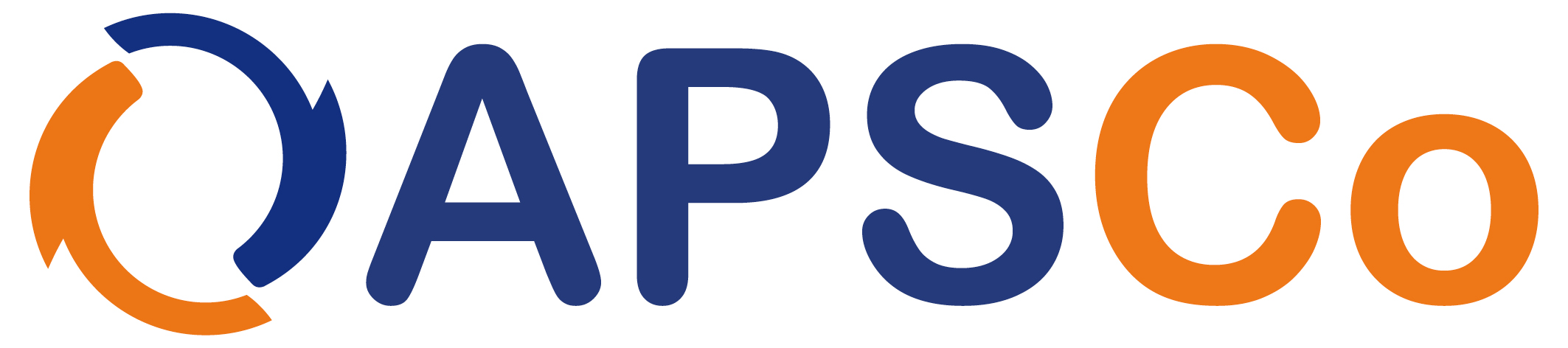 Candidate PD sources: direct application through our website, email, job-board, LinkedIn, other sources. Treated in law as a consumer B2C
Client PD sources: direct contact, online sources, networking, business cards. Treated in law as B2B
Lawful processing grounds: Legitimate business interest, contract, legal obligation and possibly consent
Explained to the candidate and client  in a privacy notice
[Speaker Notes: Under the GDPR there is a data subject centric approach –  ideally your data subjects should be able to use self service tools to make sure their data is up to date and also to choose their preferences about what they want to be contacted about. Whether you rely on consent or another processing ground such as legitimate business interests to hold their data then it is sensible to obtain their consent to marketing by opt in as over time that will reduce the issue in your business around what is marketing and what is legitimate business contact relevant to your service.]
GDPR Privacy Notice – When to provide?
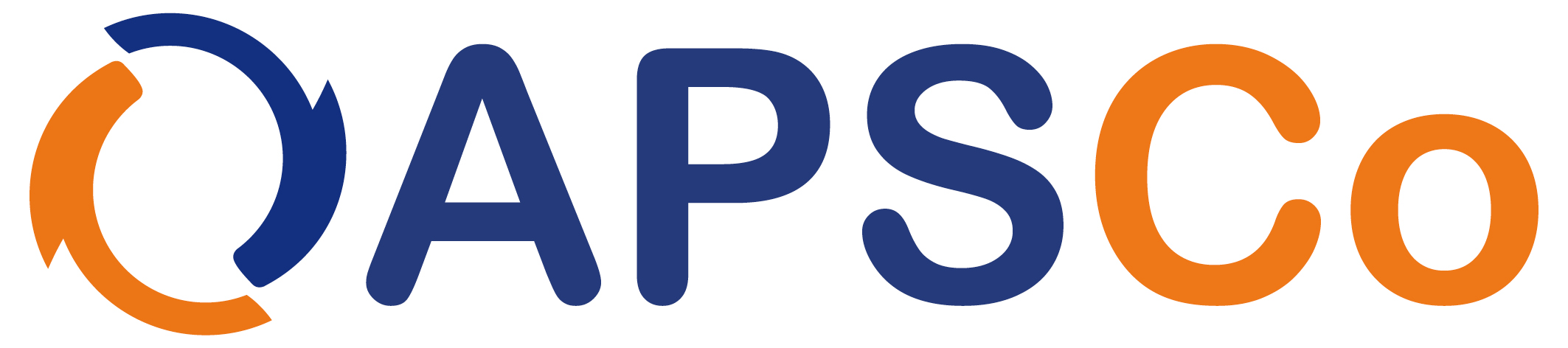 Provide at the time a data subject chooses to provide you with personal data (PD); 
If data taken from a publicly available source or obtained from a third party then notice must be provided within a “reasonable time”.
This is the earliest of;
First communication with the data subject;
If the PD is to be disclosed to someone else before it is disclosed;
One calendar month from the data you obtained PD.
[Speaker Notes: So, if you download a CV from a job board or take information from LinkedIn then you’re obtaining from a third party.  Your duty is to tell them where you got their data from and provide your privacy notice which will include processing grounds.]
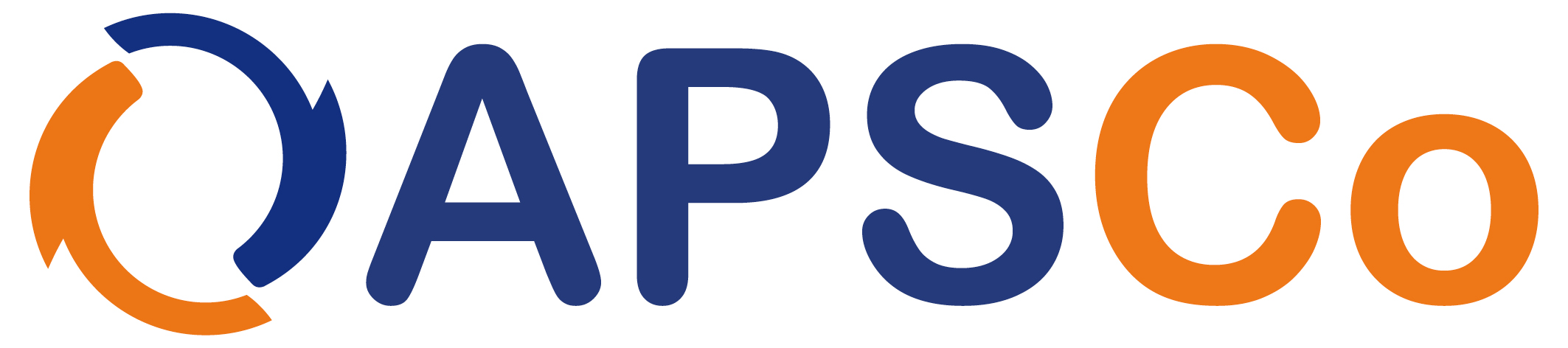 GDPR Privacy Notice – Key Contents
Contact details and name of DPO or person responsible for data
Purpose and legal basis for processing
Explanation of our Legitimate Business Interests
Categories of personal data kept
Categories of recipients of the personal data
Transfer to third parties and out of EEA
Data security
[Speaker Notes: Collecting, using, transferring, storing, deleting data  compliantly under GDPR 
 You can explain that the privacy notice is critical to your whole compliance – you need to explain to the data subjects succinctly most aspects of your data processing.  Much of the wording can be standard form but some such as information on the types of personal data stored and for how long (retention) should be quite specific.]
GDPR Privacy Notice – Key Contents
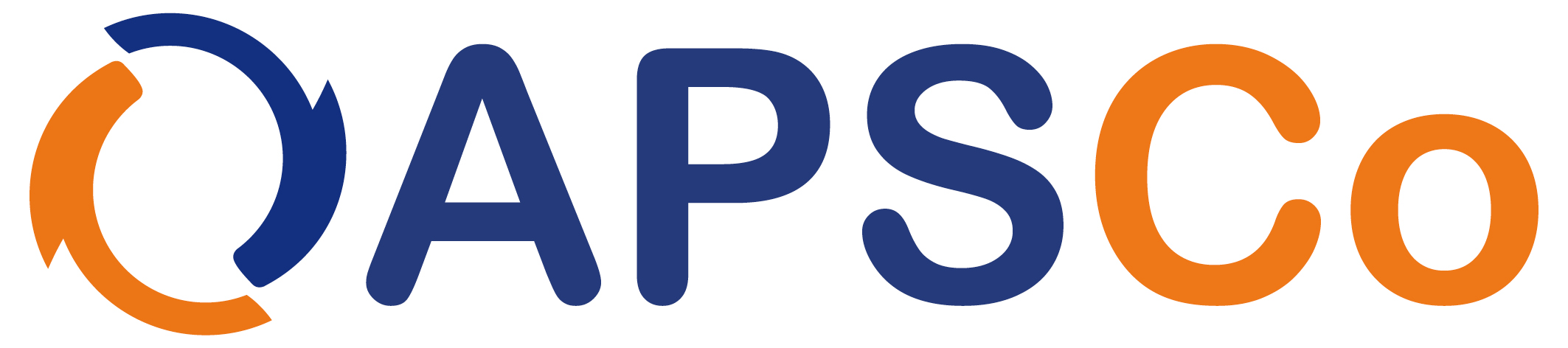 Retention periods or criteria used to determine retention periods 
List of the Data Subject’s Individual Rights under GDPR and how to access them
Right to lodge a complaint with the ICO
 If the data was not provided by the data subject its source
[Speaker Notes: Data breaches – obligations now and post May 2018 – how to deal with them
 
Managing Data
 
 
Individual rights:  SAR,  data portability, right to be forgotten
 
Privacy by design- privacy impact assessments
 
Cross group databases, access/ transfer to suppliers, EEA and non EEA access, USA- intro group data transfer agreements, extra- group agreements
 
Electronic marketing
New legislation 2018 – express consent – what steps to take now to ensure you have a database to market to in 2018]
Data on our database – do we need it?
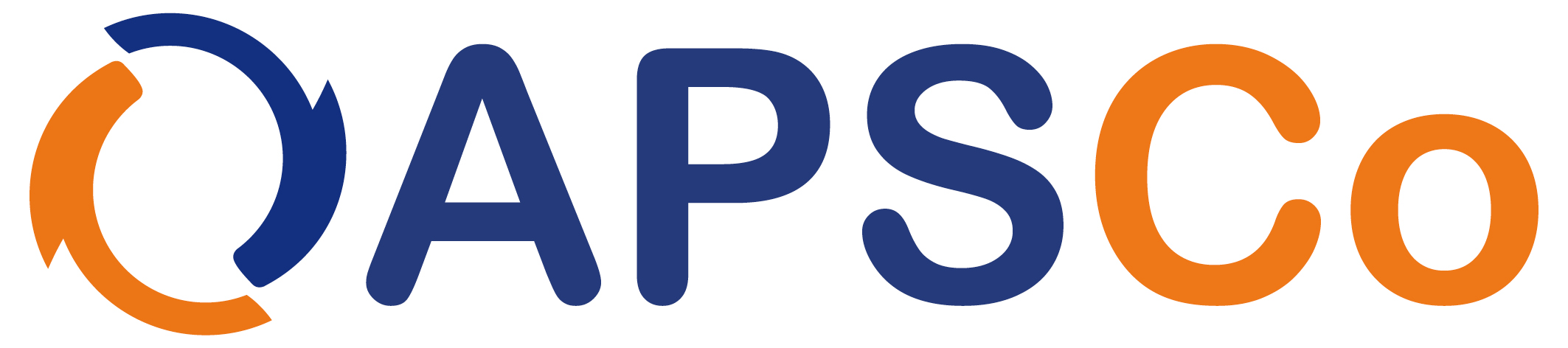 We need a reason to keep the data – e.g. a legitimate business interest 
If the information is out of date or we no longer have a two-way relationship with the individual or have never had one should we have the data?
Do we need it for another purpose e.g. parties have 6 years to bring a claim for breach of contract.
Do we have too much data e.g. proof of address evidence, DBS checks
Is our data segregated with limited access and password protected?
[Speaker Notes: You should insert slides explaining:
You should have already considered the data you collect for a deal and whether you are holding it sufficiently securely.  DBS checks, Sexual Offender Register checks, Fit and Proper person checks should only be undertaken if a requirement of the role or at the reasonable request of the client.  The ICO recommends you do not retain evidence of identity or criminal record checks once you’ve seen them and simply note you’ve seen them on the system.   However, if you choose to retain them they should be kept with limited access and for a more limited time period.]
How we use personal data
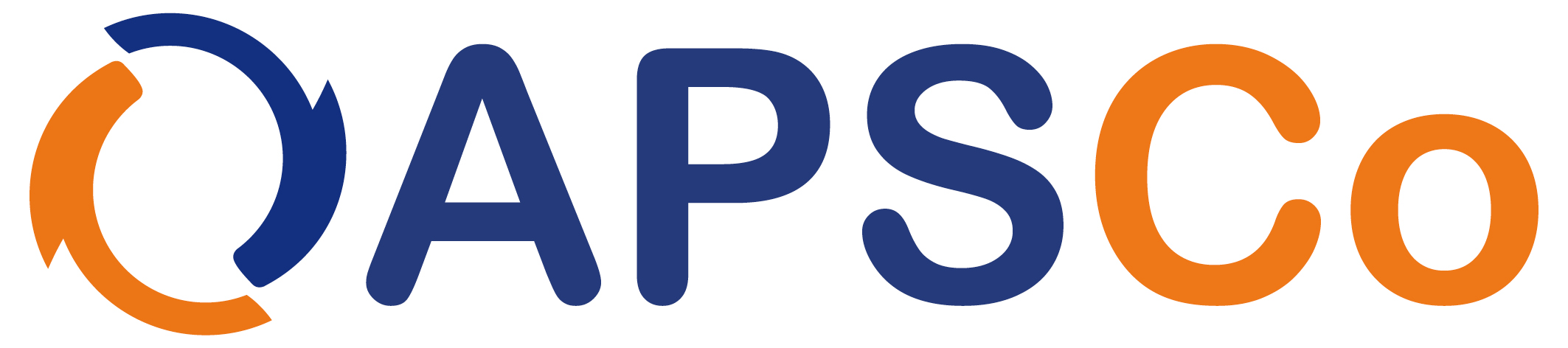 Setting up system controls around mailing our contacts about candidates and job opportunities
Authority levels around mailshotting and marketing to our database
Consent needed to market to candidates unless can show we’ve provided them with similar services and provide unsubscribe
Unsubscribe only needed to market to client contacts (currently)
All contact with data subjects should pass through or be recorded on CRM
Minimise reliance on email, don’t keep attachments on email, regular deletion routines
[Speaker Notes: You should insert slides setting out any new rules and processes around your business activity e.g. parameters of permission for recruiters to download data from LinkedIn, the importance of using your CRM, email deletion routines, not downloading, printing out, sending PD out of the business, unless for authorised purpose.
Our advice is a candidate should never be introduced to a client unless they have given their consent to the introduction or their consent is obvious from the fact they’ve applied for that role.]
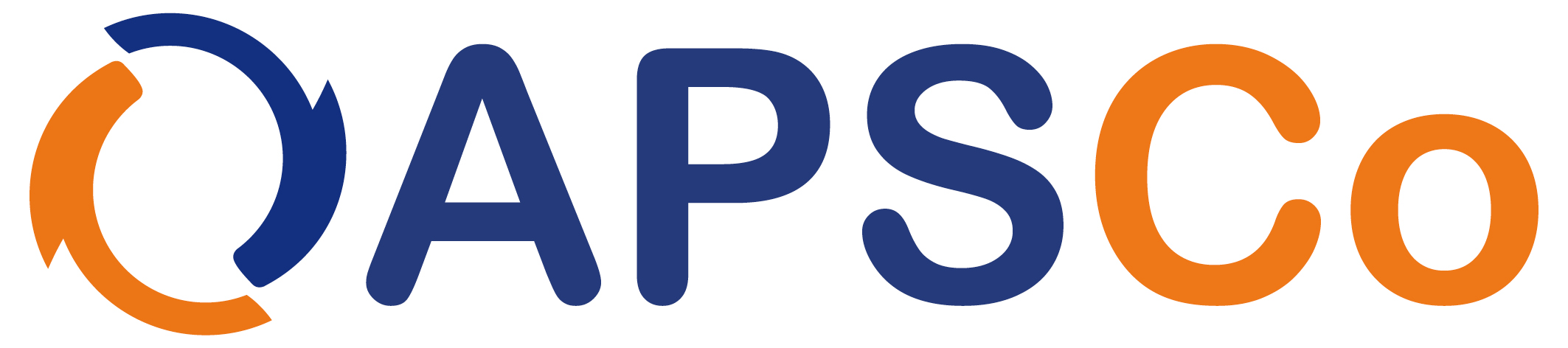 Data Retention Policy
Personal data is not ours, we can’t keep it forever
Candidate/Client Data –  categorisation by
Placement data
Data source
Current lawful processing ground/marketing status
Contact activity
Timelines for retention
Automated deletion routines 
How to avoid re-entry on the database
[Speaker Notes: You should insert slides stating:
Your retention policy for the different categories of data you hold and briefly why you’ve chosen these limits
Who is responsible for the data cleansing e.g. for candidate contacts you’ve had no interaction for over a prescribed period
What responsibility do individuals have to keep records clean, limit records, delete records?
Explain whether you are deleting parts of records after certain time whilst retaining other parts which is business data, not PD or less sensitive data
No absolute right or wrongs about retention, save keeping data forever is unlikely to be compliant.  However, you need to articulate and justify your decisions , keep your data safe and actually do the data cleansing you state you’ll do in your retention policy.
You will be dealing with individual requests for Subject Access Requests and requests for deletion.  Does your system allow you to set a DS to “ do not mailshot”, “ do not contact”, retain business data only?  Who is responsible for this management.  Is your CRM talking to your mailing lists e.g. mailchimp?  Our recommendation is the data protection team should deal with all rights request.
Retaining sufficient data to avoid re-entry only is compliant – you are not using it for live processing. The processing ground  in our opinion would be  to comply with legal obligations.]
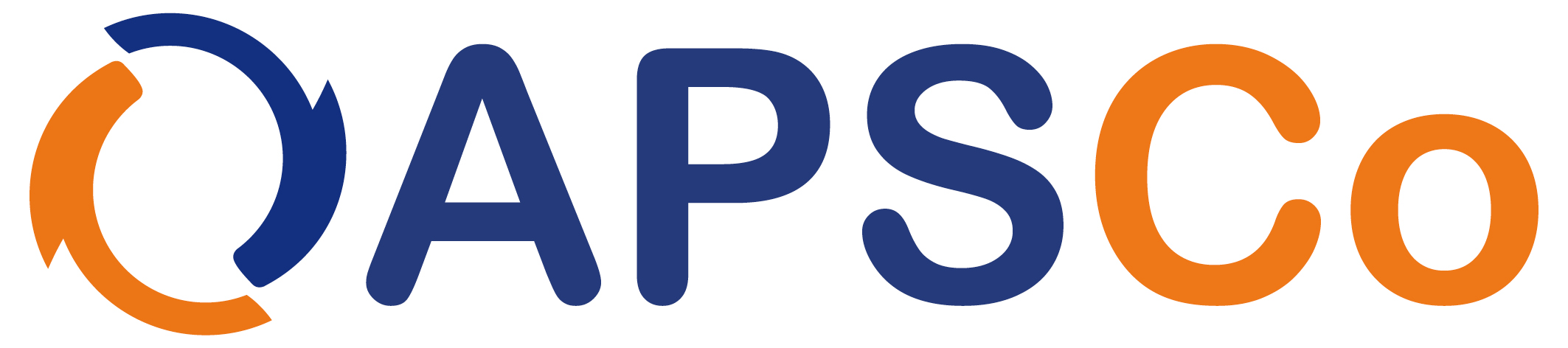 The Supply Chain: Controller, Processor, Joint Controller
Data Controller: determines purpose and means to process data
Data Processor: someone processing data on behalf of a controller
Joint Controllers – where two or more controllers jointly determine the purposes and means to process to data
Lack of clarity in the supply chain.  General view all parties up and down the chain are controllers (not joint controllers)
Some clients and RPOs are issuing data processing agreements
Revised standard terms 
Contact data protection team with client contract and management company issues
[Speaker Notes: You should insert a slide explaining briefly the changes you are making to your terms.  You should also explain your escalation process for handling revisions and addendums to client own terms.  
It is possible that in a commercial relationship you will be carrying out some functions as a data controller and others as a data processor.  If you get a data processor agreement and you think it is factually incorrect you can push back to ask them to justify what data you are processing and to explain your position.]
Our Records
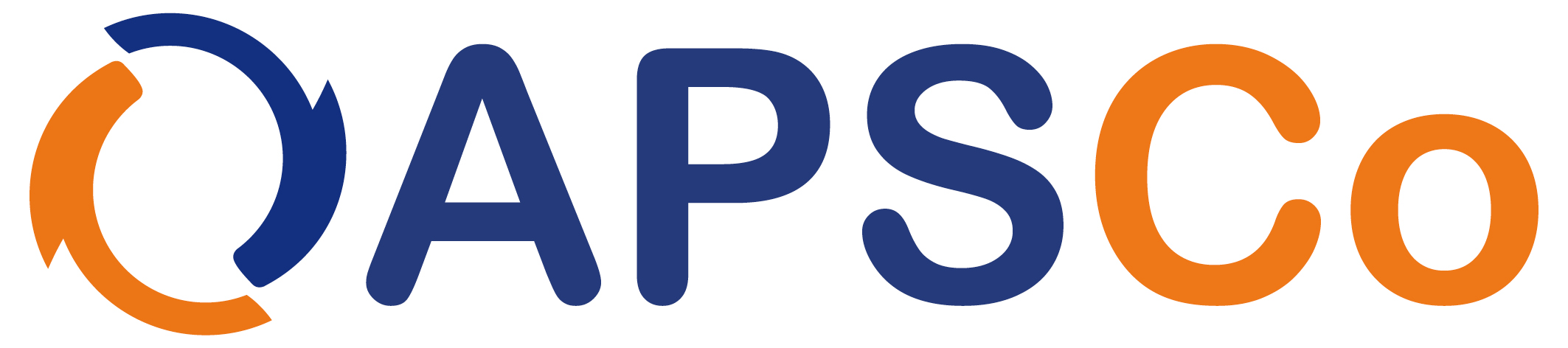 Transparency –essential to compliance – maintaining accurate records
Privacy by design – any change to our business – a new process, a new system, a new office – privacy implications need to be considered
Individual Rights Requests – subject access requests, the rights to rectification of incorrect data, erasure, suppression of data, right to object
Recognise the request and pass to data protection team – you may have an obligation to notify other parties in the chain of the request and ask them to also delete their data
[Speaker Notes: Privacy by design: the GDPR has introduced a document called a privacy impact assessment (PIA) – A PIA is a practical means of demonstrating that privacy is central to your thought process around the change.

A PIA should contain:
Assessment of Impact on Privacy
Information Flows
Assessment of Privacy Risks
Assessment of Privacy Solutions
Sign off
Then, Integrate and Execute 
Keep under Review 

 Deletion Request:
For example if you pass a CV of a candidate to a client and the client is  relying on your lawful processing ground of consent to hold the data. Then if the  candidate withdraws from a process and asks you to delete their data then the client should do likewise.  You may want to retain a record of the introduction made on an alternate processing ground, such as contract or legitimate business interest.]
Summary
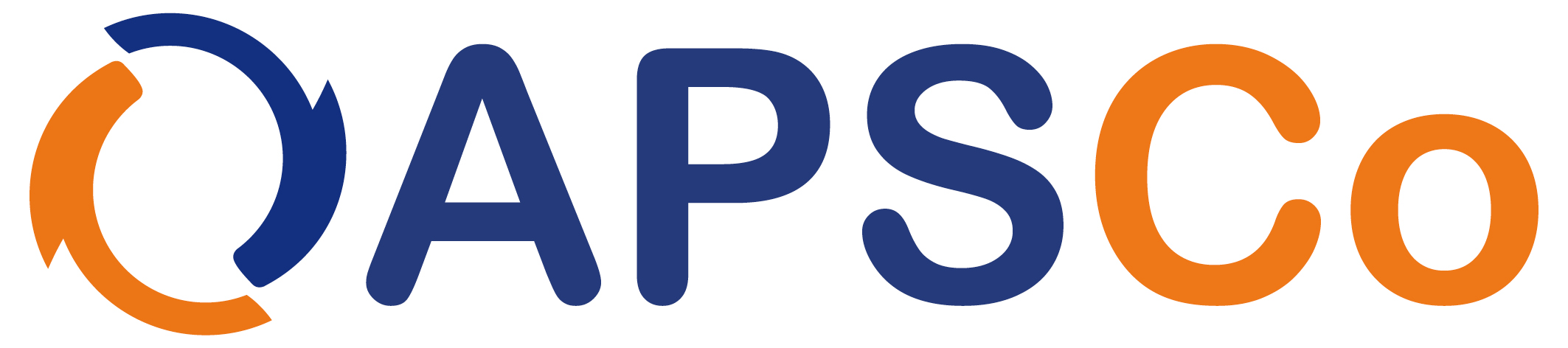 Data privacy is important to everyone – it is good for us as individuals in this global online world and benefits well managed businesses – it will disadvantage the industry “cowboys”
We all need to play our part– everyone with access to personal data needs to understand the rules around processing it and respect them
Data breach is a criminal offence reportable to the ICO – there is recent case law where ex-employees have been sent to prison for unlawfully taking personal data. This potentially impacts any current or ex-employee.
[Speaker Notes: Our members have identified that cultural change is really important to GDPR.  Traditionally the industry is very protective of personal data and wants to retain as much as possible.  Databases must become more qualitative and more use made of  trust worthy online resources (ideally controlled by the data subject) and the quality data you already have on your databases.  GDPR will be a helpful tool to employers – removing or copying any data from an employer on departure is a data breach and potentially reportable to the ICO.]
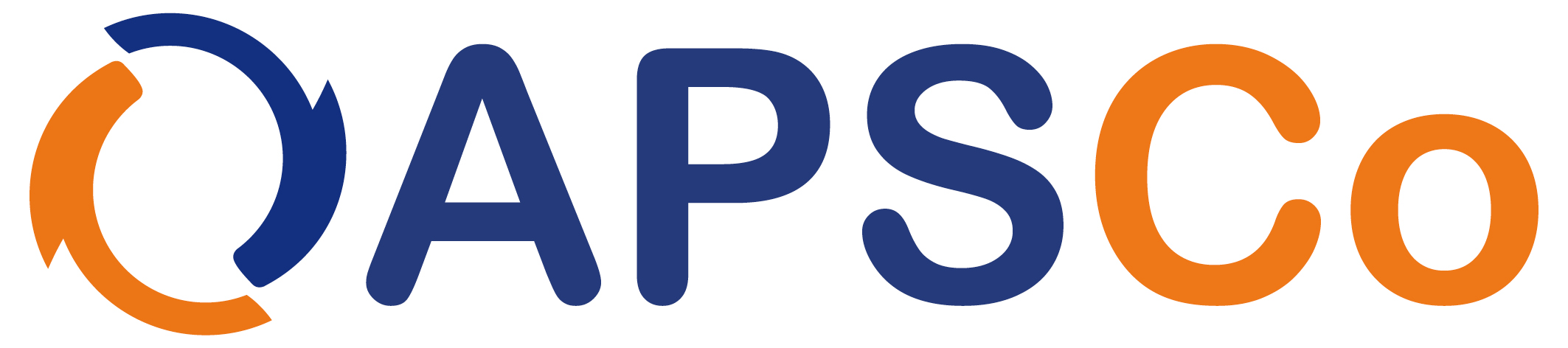 Questions